সবাইকে স্বাগতম
শিক্ষক পরিচিতি
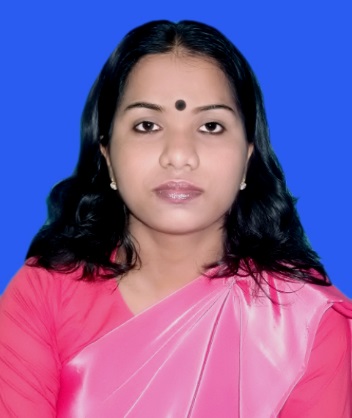 মোছাঃ মৌসুমী বেগম
সহকারি শিক্ষক 
পীরগাছা মডেল সরকারি প্রাথমিক বিদ্যালয় 
 পীরগাছা , রংপুর ।
 E-mail: moumieid@gmail.com
পাঠ পরিচিতি
বিষয়ঃ বাংলা 
শ্রেণিঃ দ্বিতীয়
পাঠঃ কাজের আনন্দ 
পাঠের অংশঃছোট পাখি -----আগে বুনি  ।  
সময়ঃ ৪০ মিনিট
শিখনফল
এ পাঠ শেষে শিক্ষার্থীরা.........
১.২.১পাঠের অর্ন্তগত ছোট ছোট বাক্য শুনে বুঝতে পারবে। 
১.৩.২ কোন বিষয়ে প্রশ্ন করতে ও প্রশ্নের উত্তর দিতে পারবে।    
১.৪.২ যুক্তব্যঞ্জন ব্যবহার করে শব্দ লিখতে পারবে।
ছন্দ ও সুরে শিক্ষার্থীর আবৃত্তি
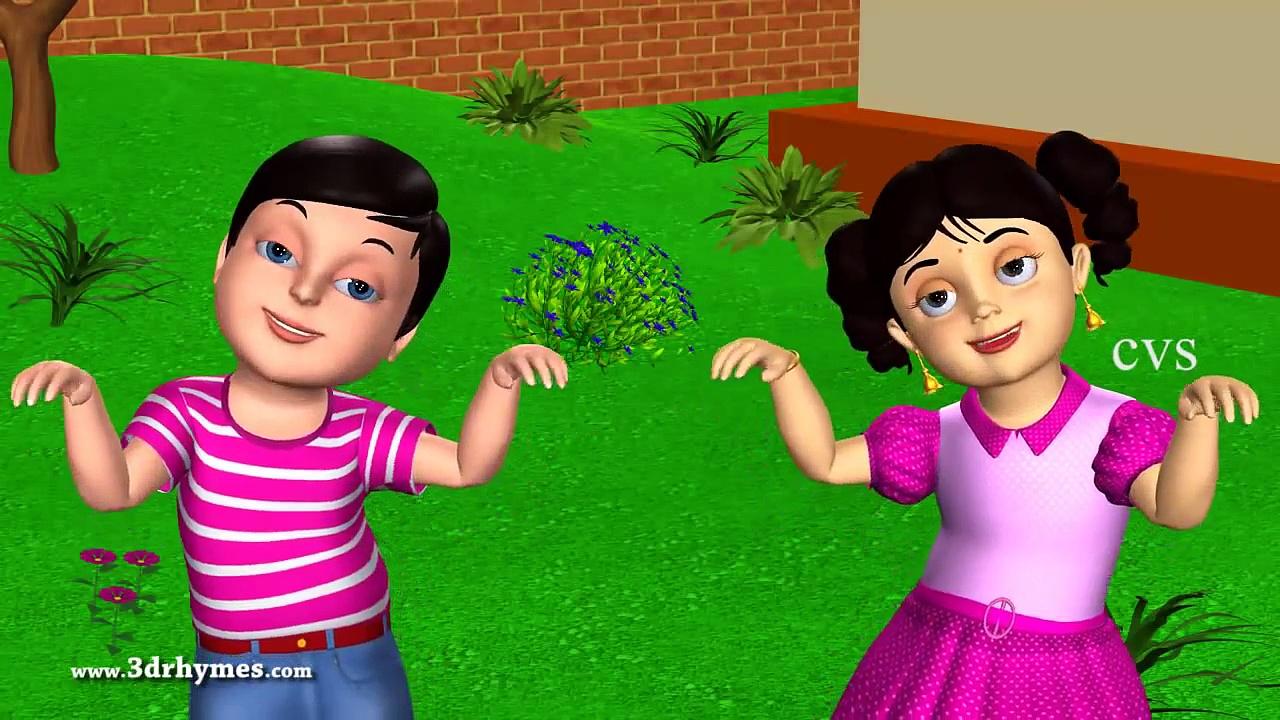 এসো একটি ভিডিও দেখি ।
ছোট পাখি, ছোট পাখি
কিচিমিচি ডাকি ডাকি
কোথা যাও, বলে যাও শুনি।
এখন না কব কথা
আনিয়াছি তৃণলতা
আপনার বাসা আগে বুনি ।
এক দিনে এক শব্দ শিখি
শব্দ
শব্দের অর্থ
কিচিমিচি
পাখির ডাক
চড়ুইগুলি কিচিমিচি করে ডাকে
বাক্য তৈরি
শিক্ষার্থীর পাঠ
শিক্ষার্থীরা নিজ নিজ বইয়ের ৬৬  পৃষ্টা খুলে পড়বে।
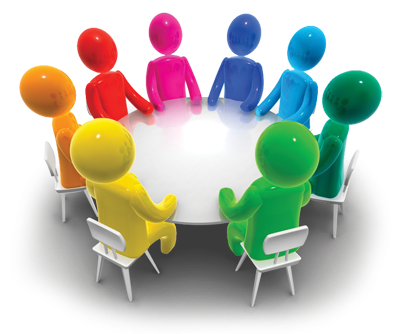 দলীয় কাজ
ক দলঃ
প্রদত্ত শব্দগুলি দিয়ে বাক্য তৈরি কর।
বাসা,তৃনলতা,বুনি
খ দলঃ
রেখা টেনে মিল কর
দাঁড়াও না
যাই মধু
আপনার বাসা
আগে বুনি
একবার ভাই
আহরণে
গ দলঃ
পরের লাইনটি লিখ
ছোট পাখি ছোট পাখি
---  ---  --- 
---  ----  ---- ।
মুল্যায়ন
১। ছোট পাখি কিভাবে ডাকে ?
২।পাখি তৃণলতা আনে কেন?
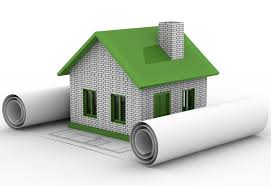 বাড়ির কাজ
আলোচ্য কবিতাটির ছোট পাখি থেকে বাসা আগে বুনি পর্যন্ত লিখে নিয়ে আসবে ।
সাবরিনা জেরিন
[Speaker Notes: শিক্ষক প্রয়োজনে  প্রশ্ন  পরিবর্তন করে নিতে পারেন অথবা অন্য উপায়ে বাড়ির কাজ(  বাড়ির কাজ অবশ্যই শিক্ষার্থীর চিন্তন শক্তি বিকাশে সহায়ক হতে হবে) দিতে পারেন।]
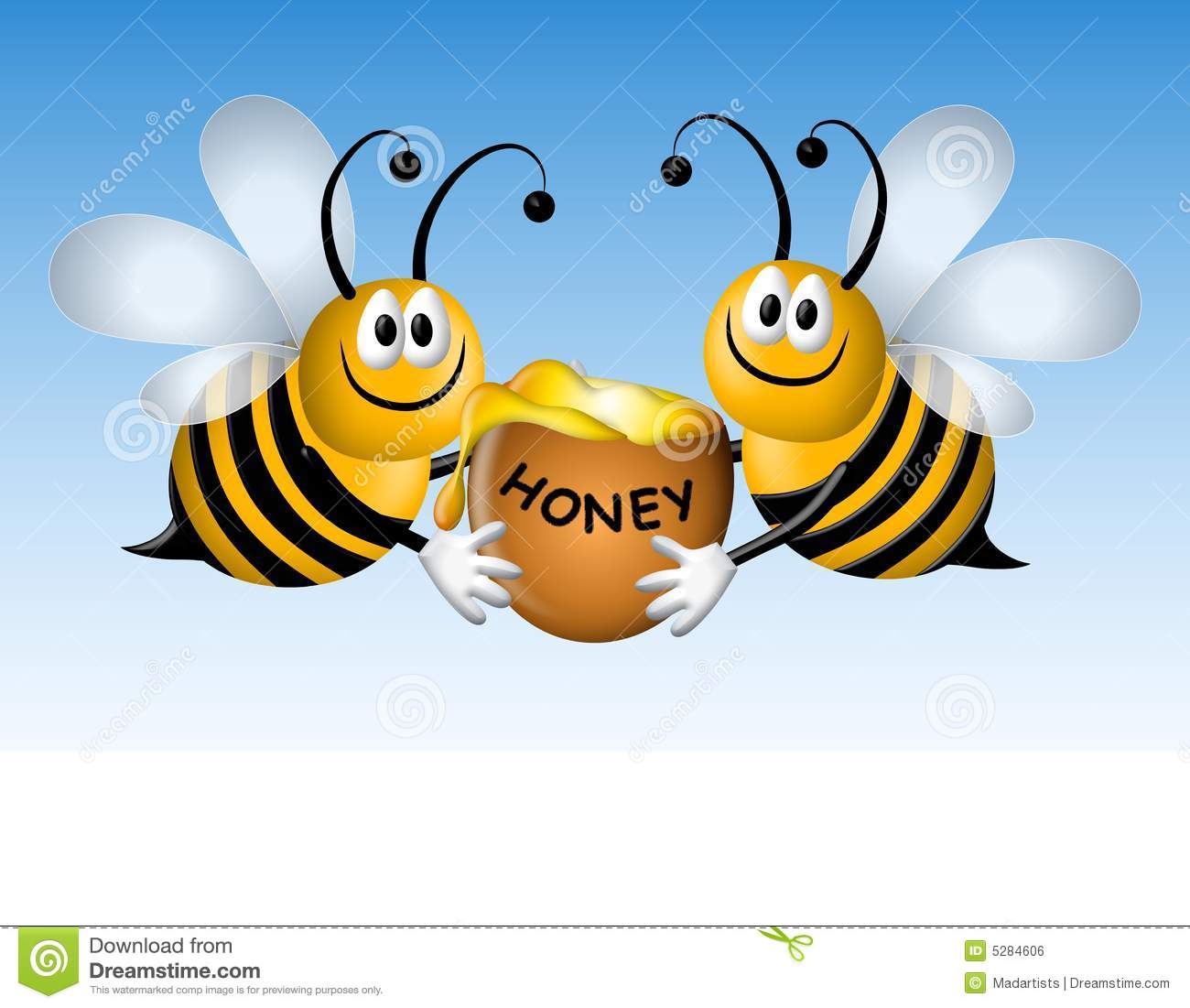 ধন্যবাদ